Туган телем, 
                    татлы телем

Туган телем – иркә гөлем.
21 нче февраль –
Халыкара туган тел көне
Безнең мәктәбебездә 
565 укучы 
белем ала.
13 төрле 
милләт баласы укый.
355 укучы - рус
189укучы - татар
2013-2014
21 укучы төрле милләттән
Әрмәннәр
Үзбәкләр
Әзербайҗаннар
Лак (лаки) 
Балкарец
Чуваш
Казах
Немец
Литва
Мари
2013-2014
Безнең мәктәбебездә 
610 укучы 
белем ала.
27 төрле 
милләт баласы укый.
378 укучы - рус
205укучы - татар
2014-2015
27 укучы төрле милләттән
Әрмәннәр-12
Үзбәкләр-2
Әзербайҗаннар -2
Дагестанлы -1
Балкарец-2
Чуваш-1
Казах-1
Немец-1
Литва-1
Төрек -1
Украин -3
2014-2015
27 укучы төрле милләттән
Әрмәннәр-12
Үзбәкләр-2
Әзербайҗаннар -2
Дагестанлы -1
Балкарец-2
Чуваш-1
Казах-1
Немец-1
Литва-1
Төрек -1
Украин -3
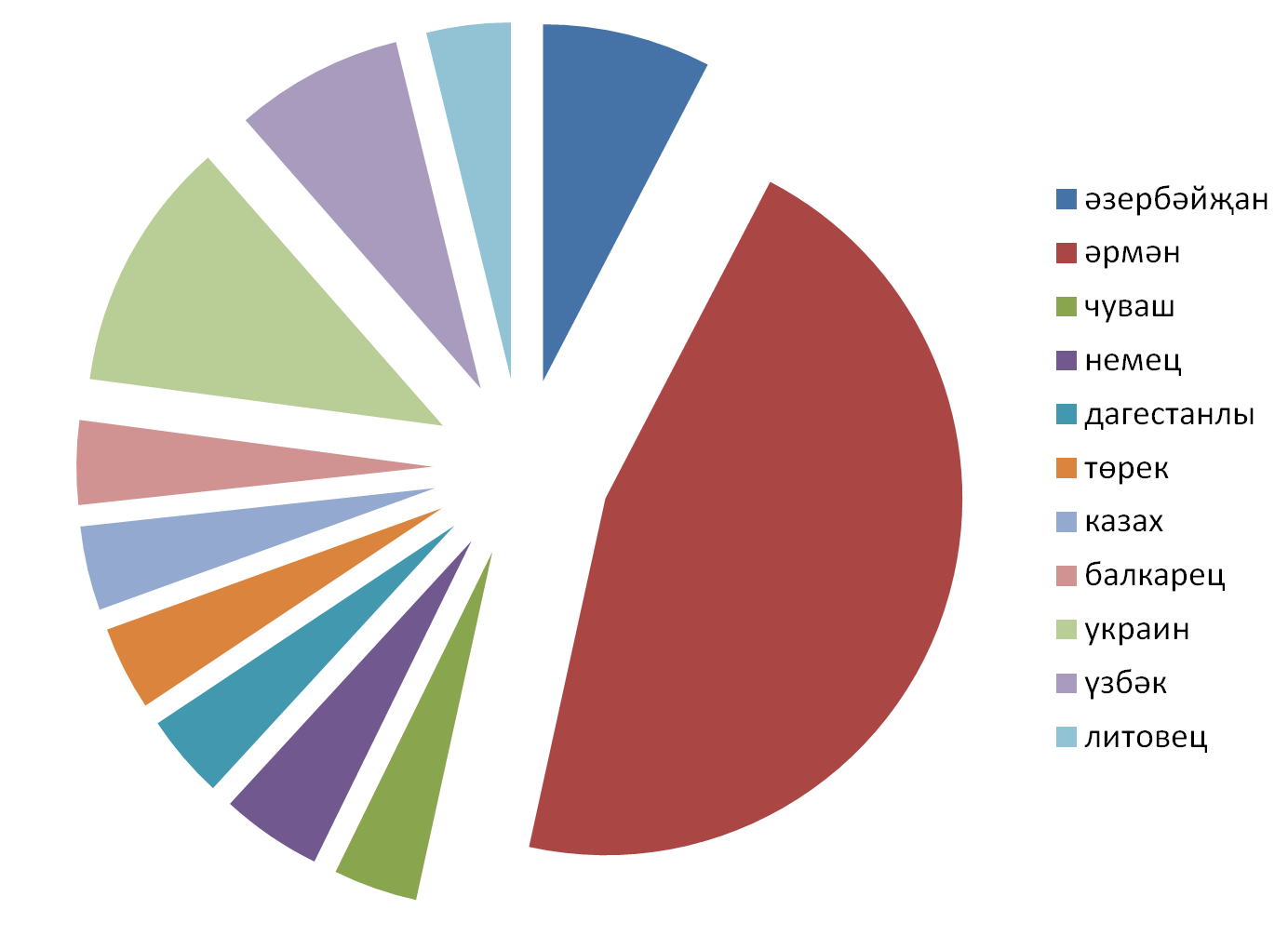 әрмәннәр
13 милләт